Week 4, Day 3:Observer
Design Principles
Acess Levels
Decorators
Muddiest Point
Half Exam 1 on Thursday
SE-2811
Slide design: Dr. Mark L. Hornick
Content: Dr. Hornick
Errors: Dr. Yoder
1
Factory Method Muddiest Point
2
Access Modifiers (bullets)
Code to most restrictive level of access modification that is possible in a given context:
Use public for constants and methods; never for attributes. On methods: only on those you want to support for public consumption
Use protected to allow derived classes in any package access to members
Use /*package*/ if cooperating classes in the same package need access to attributes or special methods
Use private to completely guard members from view outside the defining class
Access Modifiers (table)
Adapted from Oracle’s Java tutorial
http://docs.oracle.com/javase/tutorial/java/javaOO/accesscontrol.html
SE-2811
Dr. Mark L. Hornick
4
Coffee Inheritance ModelDesign Review
Any potential changes?
Keep current design?
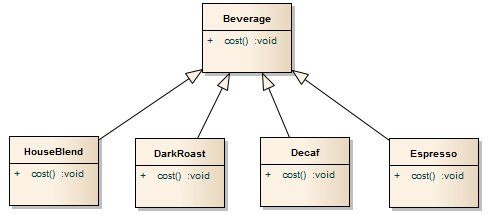 SE-2811
Dr. Mark L. Hornick
5
Time for Coffee 2.0
Want to be able to add, Whip, Mocha, DarkRoast, etc. to our coffee
Exercise: With your team, create a design to include these “decorators” and have the cost function return their cost
SE-2811
Dr. Mark L. Hornick
6
One approach: Inheritance
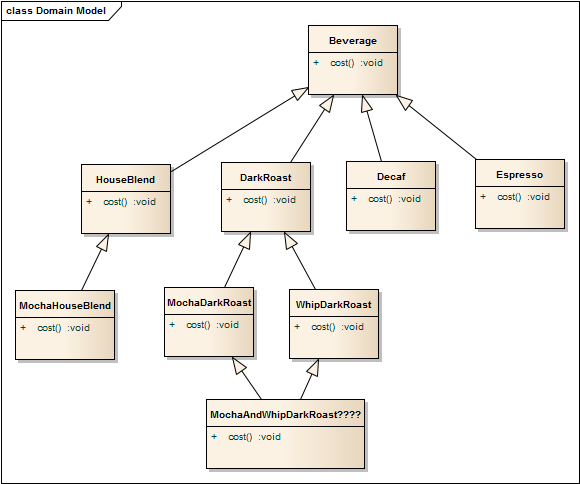 SE-2811
Dr. Mark L. Hornick
7
[Speaker Notes: DO ON BOARD]
Cleaned up with decorator pattern
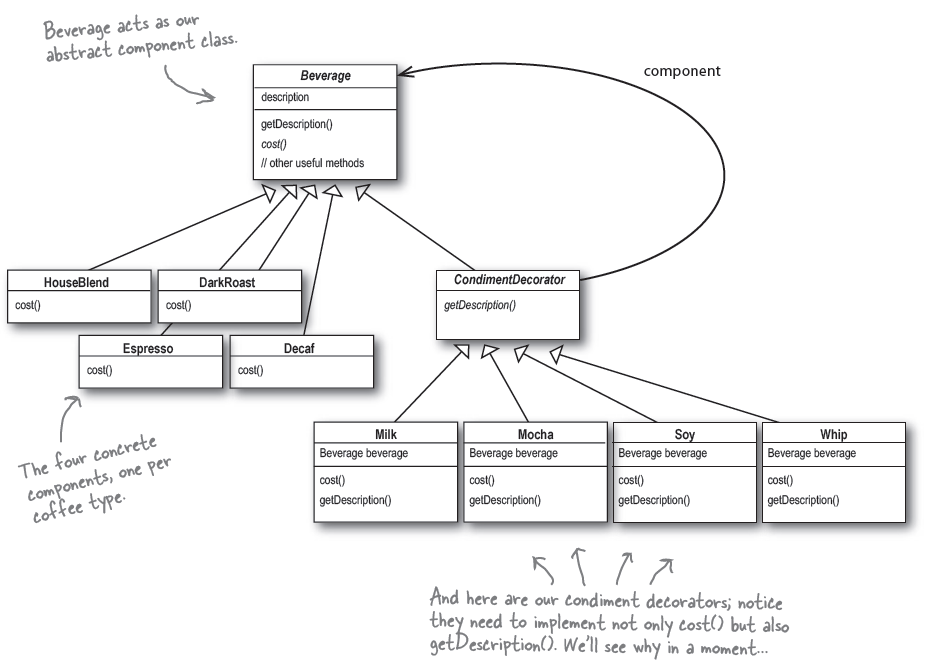 SE-2811
Dr. Mark L. Hornick
8
Cost of DarkRoast with Whip and Mocha
cost()
cost()
cost()
0.10
0.20
0.99
$1.29
DarkRoast
Mocha
Whip
SE-2811
Dr. Mark L. Hornick
9
General Pattern
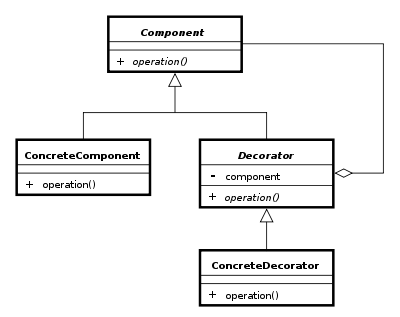 SE-2811
Dr. Mark L. Hornick
Wikipedia
10
Example 2: Byte Input Streams
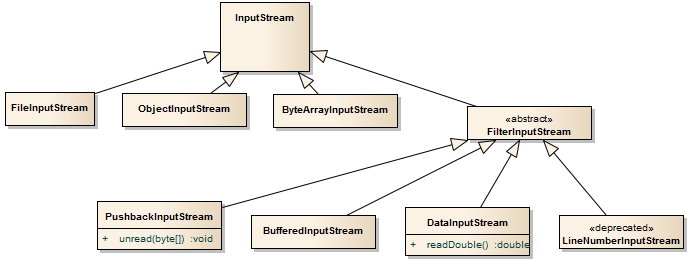 SE-2811
Dr. Mark L. Hornick
11
Ex 3: Bikes
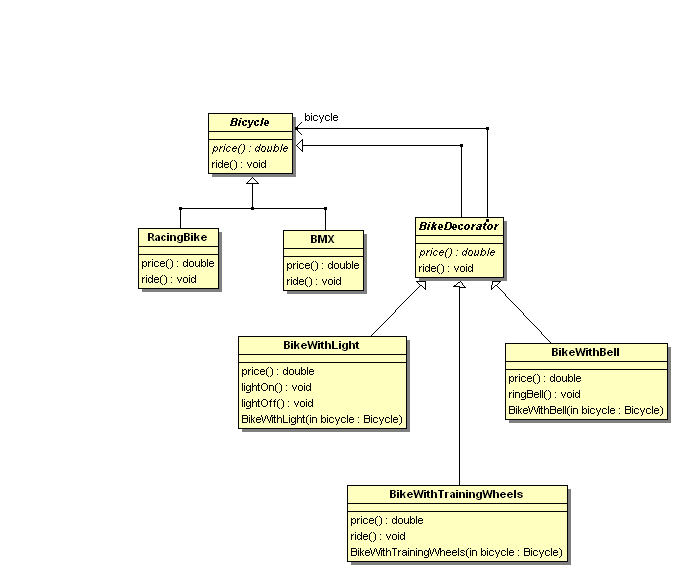 SE-2811
Dr. Mark L. Hornick
12
Ex 4: Employees
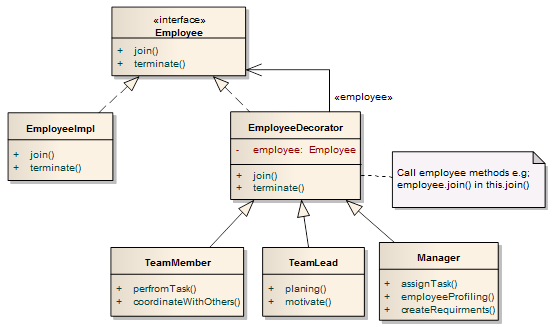 SE-2811
Dr. Mark L. Hornick
http://zishanbilal.files.wordpress.com/2011/04/042811_2030_designpatte31.png
13
Design Principles
Reduce coupling
Increase cohesion
Encapsulate what varies
Favor composition over inheritance
Program to interfaces, not implementations
Classes should be open for extension but closed for modification
Which of these are met?
SE-2811
Dr. Mark L. Hornick
14
[Speaker Notes: (Avoid coupling)
Strive for loosely coupled designs between objects that interact]
Downsides
What are the disadvantages of decorators?
SE-2811
Dr. Mark L. Hornick
15
[Speaker Notes: Large number of small classes overwhelming to new developers
Problem when people rely on specific types without thinking through [TODO: Study & find example]
Complexity of wrapping]
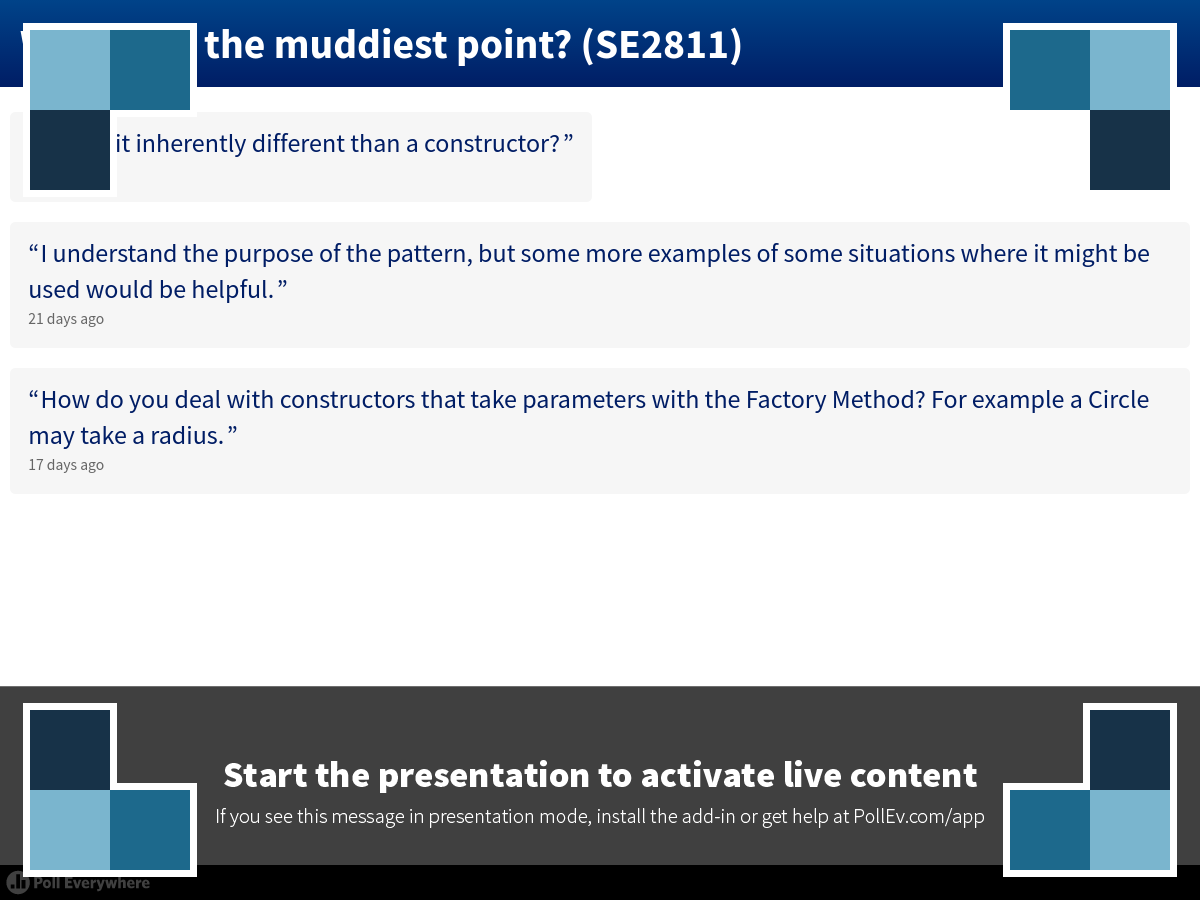 SE-2811
Dr. Mark L. Hornick
16
[Speaker Notes: Poll Title: What was the muddiest point? (SE2811)
https://www.polleverywhere.com/free_text_polls/zIp2tH2IVWjXv4H]